A importância dos mecanismos federais de incentivo fiscal
Apresentação feita no Conselho Superior do Cinema em 22 de outubro de 2021
O Projeto de Lei nº 3.203/21 (PL) dispõe sobre o plano de redução gradual de incentivos e benefícios federais de natureza tributária e o encerramento de benefícios fiscais, nos termos do disposto no artigo 4º da Emenda Constitucional nº 109, de 15 de março de 2021.

O referido PL revoga benefícios fiscais e sugere a não renovação de outros, visando para alcançar o montante de redução exigido pelo inciso I do artigo 4º da Emenda Constitucional 109, de 2021.

Dentro do seu escopo, estão:

Revogar o benefício da redução de 70% no IRRF sobre as remessas na aquisição de obras estrangeiras (artigos 3º e 3º-A da Lei nº 8.685, de 1993)
Não renovação dos arts. 1º e 1º-A da Lei nº 8.685, de 1993, que, até 2024, permitem dedução do Imposto sobre a Renda (IR) de valores investidos em projetos audiovisuais
Não renovação do art. 44 da MP nº 2.228-1;01, que, até 2024, permite dedução do IR devido as quantias aplicadas na aquisição de cotas dos Funcines.
Com essa proposta, em 2024, estariam extintos instrumentos essenciais no fomento ao audiovisual nacional, hoje geridos pela ANCINE.
Atualmente, a política de fomento pode ser indireta, por meio de mecanismos de incentivo fiscal, ou direta, via aporte de recursos orçamentários da ANCINE ou, principalmente, via Fundo Setorial do Audiovisual (FSA).
Fomento Direto
Fomento indireto (benefício fiscal)
Arts. 1º, 1º-A, 3º e 3ºA da Lei nº 8.685/93
Fundo Setorial do Audiovisual
Editais Ancine
Arts. 39,X da MP nº 2.228-1/01
Art. 44 da MP nº 2.228-1/01
Lei Rouanet
Escolhas sobre o aporte de recursos é feita por agentes privados, que recebem em troca diferentes tipos de benefícios fiscais
Escolhas sobre aportes/investimentos são feitas a partir de editais e chamadas públicas
[Speaker Notes: Enfatizar que as duas modalidades se complementam. Enquanto no fomento indireto as escolhas de projetos recaem sobre agentes privados, no fomento direito ele é organizado a partir de escolhas em editais.]
O gráfico abaixo demonstra que os longas-metragens brasileiros com fomento indireto lançados em salas de cinema cresceram, e frequentemente correspondem a mais da metade dos filmes brasileiros lançados anualmente.
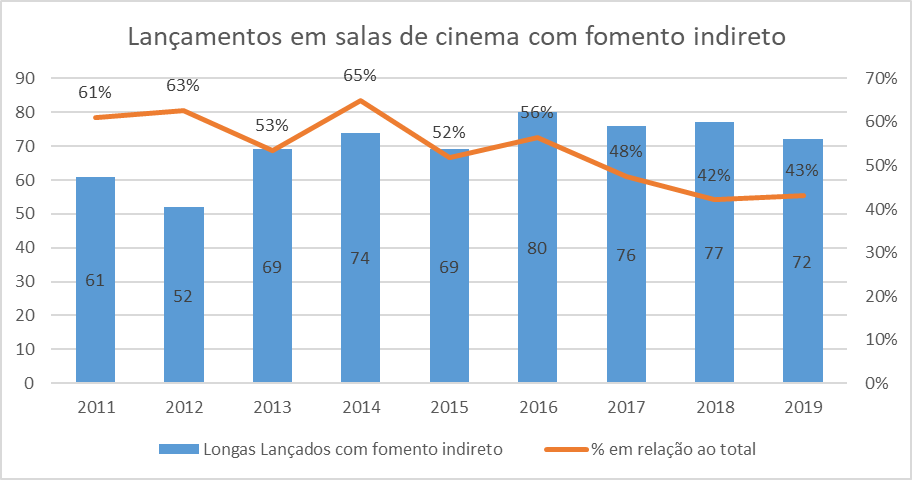 Principais bilheterias do país nos últimos anos foram de filmes que utilizaram pelo menos uns dos mecanismos de fomento indireto afetados pelo PL. Conforme o gráfico abaixo, dentre os 20 filmes nacionais mais visto no ano, a grande maioria contou com recursos oriundos de um dos mecanismos.
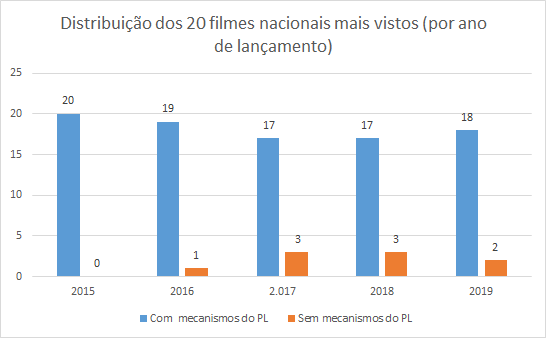 Na TV Paga, o gráfico abaixo mostra o crescimento do número de obras com fomento indireto programadas nos canais de Espaço Qualificado (brasileiro e não-brasileiros).
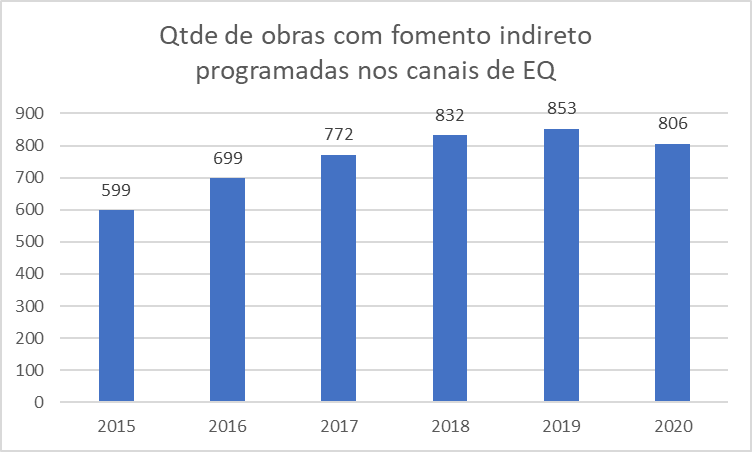 Em relação ao tempo de programação, vemos que as obras com recursos de fomento indireto respondem por cercar de 20% do tempo dedicado a obras brasileira de EQ programadas no canais de EQ. Quando consideradas apenas as obras independentes, esse percentual sobe para cerca de 30% do tempo de programação.
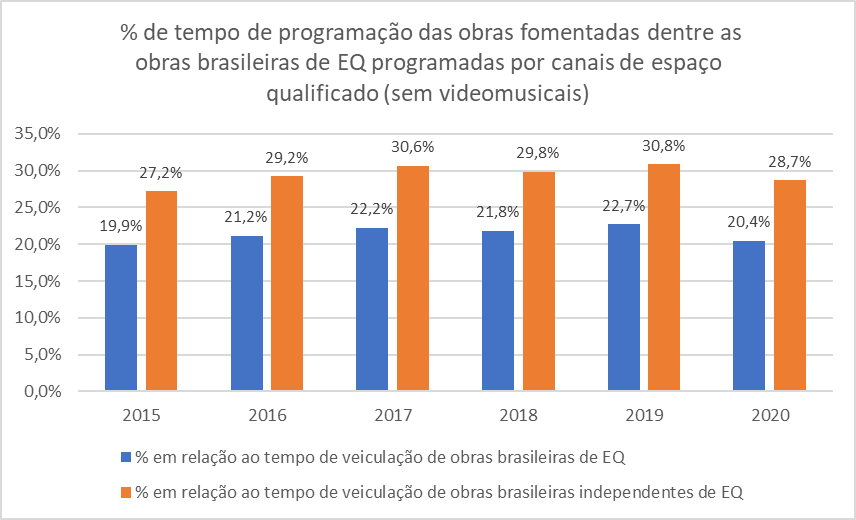 Considerando os projetos aprovados entre 2010 e 2020, cerca de
1697 projetos de produção, desenvolvimento, distribuição, etc.
Captaram mais de R$ 2,4 bilhões em recursos de fomento indireto.
Dentre eles, cerca de 1474 projetos captaram
R$ 1,9 bilhão através de pelo menos
um dos mecanismos atingidos pelo PL nº 3.203/21.
[Speaker Notes: Lembrar que cada um destes projetos gera recolhimento de impostos e criar empregos, gerando um efeito multiplicador na economia como um todo.]
Performance dos mecanismos de incentivo fiscal nos projetos aprovados entre 2010 e 2020
R$ 128milhões captados

195projetos
R$ 305milhões captados

230projetos
R$ 15milhões captados
24projetos
Deste total, percebe-se o crescimento da participação do mecanismo art. 3º-A , que nos últimos anos representou mais de 40% dos recursos captados. Entre 2016 e 2020, os mecanismos atingidos pelo PL responderam por 78% dos recursos captados.
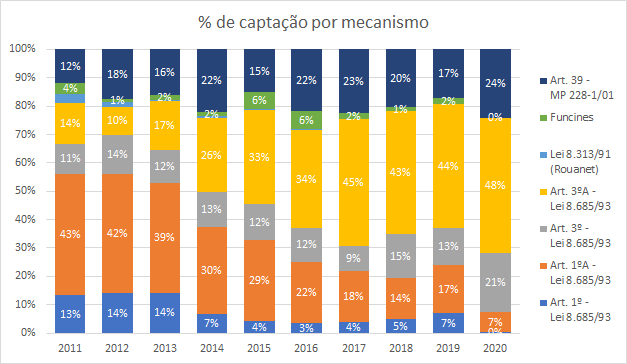 A ANCINE não só acredita na relevância dos mecanismos de incentivo fiscal como entende que ações devem ser tomadas para seus aperfeiçoamentos, como forma de adequá-los às necessidades do mercado.

Nesse sentido, em 2020 a Agência realizou Análise de Impacto Regulatório - AIR visando discutir os valores máximos a serem aportados nos mecanismos de incentivo fiscal, especialmente, os previstos nos artigos 3º e 3º-A da Lei nº 8.685/1993 (Lei do Audiovisual).
O limite de aporte de recursos por projeto, incidente sobre os artigos 3º e 3º-A, de R$ 3 milhões, permanece inalterado desde a instituição do artigo 3º-A, pela Lei nº 11.437, de 28 de dezembro de 2006.

A AIR verificou que o teto de R$ 3 milhões equivalia, quando foi instituído, a R$ 6,1 milhões em valores de 2020. Houve, portanto, perda real no poder de compra superior a 50%. Como resultado, essa redução do valor real no limite de aporte induz a atividade de produção audiovisual à redução do tamanho dos projetos e a gêneros de produção menos custosos, além disso, limita o acesso a recursos de produção e pós-produção mais sofisticados.

O aumento do teto de aporte poderia dotar os projetos de obras audiovisuais brasileiras com a possibilidade de incremento do seu desenho de produção, permitindo, assim, a produção de gêneros de obras menos habituais em nosso cenário e aumentando a competitividade do produto nacional no mercado audiovisual, como filmes de ação e outras obras de maior vocação comercial.
Em conclusão, a análise apontou que a captação de recursos via artigos 3º e 3º-A já apresenta um estrangulamento, em grande medida gerado pela redução do valor real do limite de aporte de recursos, por projeto, deste mecanismo. 

Por conta disso, como medida para a manutenção e promoção de um ecossistema audiovisual pautado pela variedade de gêneros, técnicas, formatos de produção e modelos de negócio, recomendou-se a ampliação desse limite para R$ 7 milhões. 

A adoção desta opção, na opinião da ANCINE:
i. soluciona o histórico problema de desvalorização real deste limite;
ii. elimina o estrangulamento financeiro pelo qual vem passando um número crescente de obras brasileiras; 
iii. reforça a competitividade e a expectativa de retorno financeiro das obras brasileiras;
iv. evita a necessidade de novos ajustes neste dispositivo legal por mais tempo; 
v. reflete o processo de evolução pelo qual vem passando o setor audiovisual; e 
vi. atua como uma medida de amparo ao setor audiovisual brasileiro nesse contexto de extrema fragilidade econômica, gerado pelo aparecimento da COVID-19.
Tendo em vista os efeitos dos mecanismos nos últimos 10 anos, tendo sido realizados mais de 1600 projetos audiovisuais, com captação de recursos superiores a R$ 2,4 bilhões;

Que os recursos potencializam e podem ser utilizados em conjunto com os recursos do Fundo Setorial do Audiovisual (FSA);

A ANCINE defende a manutenção e aperfeiçoamento dos instrumentos, com a ampliação de seus resultados e maior estimulo ao uso dos mecanismos, com a implementação, por exemplo, de ferramentas de indução da regionalização e aumento dos limites de aporte de recursos por projeto.
Obrigado!


www.ancine.gov.br